QVC Advertising Claim Form
Guidance Tool
EN- v.1
What is QVC Claim Form?
Purpose
CLAIM FORM GUIDANCE TOOL
Purpose
The Claim Form is the document where: 
Vendors list product claims they wish to communicate on QVC Italia shows and website.
QVC Advertising Compliance Department evaluates and approves proposed claims. 
Only claims approved by QVC are presented on shows and website.
TV shows
The Claim Form is the document from which QVC develops and defines show scripts. 
Guests and Presenters present the product following approved claims, as listed in the show script.
Only approved claims will be used for on-air product description.
www. QVC.it
Product descriptions include claims approved in the Claim Forms.
The Claim Form is the document from which QVC develops and defines website product’s description. 
Only approved claims will be included in QVC website product description.
CLAIM FORM GUIDANCE TOOL
Purpose: Advertising Compliance
Commercial communication (TV, website, social-media) is subjected to several laws : 
Code of Advertising Self-Regulation issued by Istituto di Autodisciplina Pubblicitaria (IAP), Italian advertising standards authority
Consumer protection regulations (Consumer Code)
Civil law rules on unfair competition
The violation assessment of such laws is assigned to different bodies, including:
Jury of Istituto di Autodisciplina Pubblicitaria (IAP)
Italian Competition Authority (AGCM)
Civil court
QVC is committed making sure advertising is compliant, both to retain the trust of customers and as a condition of maintenance of compliance to advertising legal framework. 
Please remember that sanctions may consist- among others- in advertising suspensions and/or fines up to 5 million €. 
The Advertising Compliance team is dedicated to achieving this aim as well as Vendors & Guests are contractually obliged to meet the requirements.
Which products and claims require approval?
Content
CLAIM FORM GUIDANCE TOOL
Content
Claim Form must be submitted with relevant supporting evidence for below main claim types:
Measured Result
Health claims
Product performance
Sanitizing
Body toning and modelling
Absolute claims
Superiority or comparative claims
Environmental claims
Distinctive claims
Nature of ingredients
Endorsements
CLAIM FORM GUIDANCE TOOL
Supporting Evidence
Maintaining QVC’s high level of compliance involves checking that claims are supported by robust, objective evidence.
To substantiate claims the following supporting documents will be accepted:
Clinical studies
Consumer perception studies
Studies
Declarations
Certificates
Patents
Press publication 
Contracts

For further information kindly refer to QVC Claims Form Guidance Chart
Issued by:
Laboratories, manufacturing sites, certification bodies, third-party entities, organizations, charities, Vendor.
CLAIM FORM GUIDANCE TOOL
Soft Claims
Not all claims need to be substantiated, we call soft-claims those that: 
Refer to effects that are readily recognized (e.g. soap cleanses); 
Refer to activities or features that do not require supporting tests (e.g. good smell);
Meet with generally accepted scientific opinion (e.g. moisturizing effect of a moisturizer).
Soft-claims do not need to be approved by QVC. 
Struggling whether or not approval is required? 
Please refer to our guidelines: 


The Advertising Compliance team are there to help you understand when substantiation is required and what this involves. If in doubt, please ask them.
How to submit the Claim Form?
Approval
CLAIM FORM GUIDANCE TOOL
Approval Process
The Vendor fills in QVC Claim Form and sends it to its QVC Buying contact. They will review and forward it to QVC Advertising Compliance Department that will send the Form back to the Vendor once verified and approved.
CLAIM FORM GUIDANCE TOOL
Approval Process Timing
It is crucial to follow the set timing to ensure QVC Italia approves claims in time to then evaluate any additional asset or graphic to be used for the on-air and web launches.
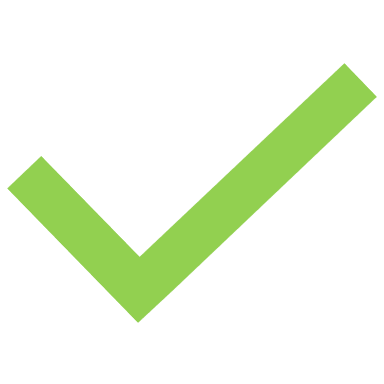 Perfect timing scenario:
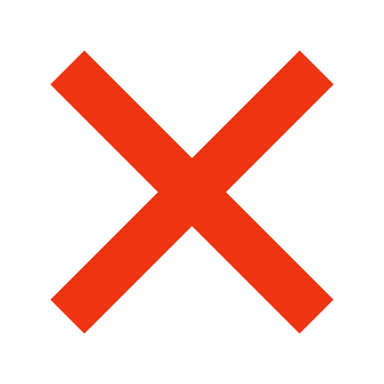 Late claim form submission scenario:
Any doubts?
Support
CLAIM FORM GUIDANCE TOOL
Support
For any doubt regarding:
What is a claim? 
Claim Form purpose? 
Determining if a Claim Form is necessary for a product? 
Understanding and filling in the Claim Form? 
Substantiation evidence to submit? 
Claim approval procedure? 
Any other question? 

Do not hesitate to ask for help and support to: 
QVC Buying Contact
QVC Advertising Compliance Department: 
paola.fumagalli@qvc.com
silvia.tavoletta@qvc.com